Concurrent Enrollment Advisory Board Meeting
October 25, 2018
AGENDA
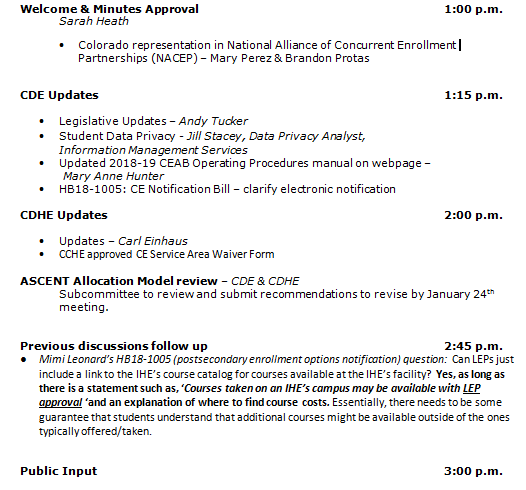 AGENDA
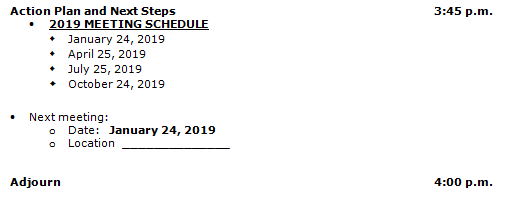 Welcome & Minutes Approval - Sarah Heath

Colorado representation in National Alliance of Concurrent Enrollment Partnerships (NACEP) – Mary Perez & Brandon Protas
CDE Updates
Legislative Updates – Andy Tucker

Student Data Privacy - Jill Stacey, Data Privacy Analyst,Information Management Services

Updated 2018-19 CEAB Operating Procedures manual on webpage – Mary Anne Hunter

HB18-1005: CE Notification Bill – clarify electronic notification – Mary Anne Hunter
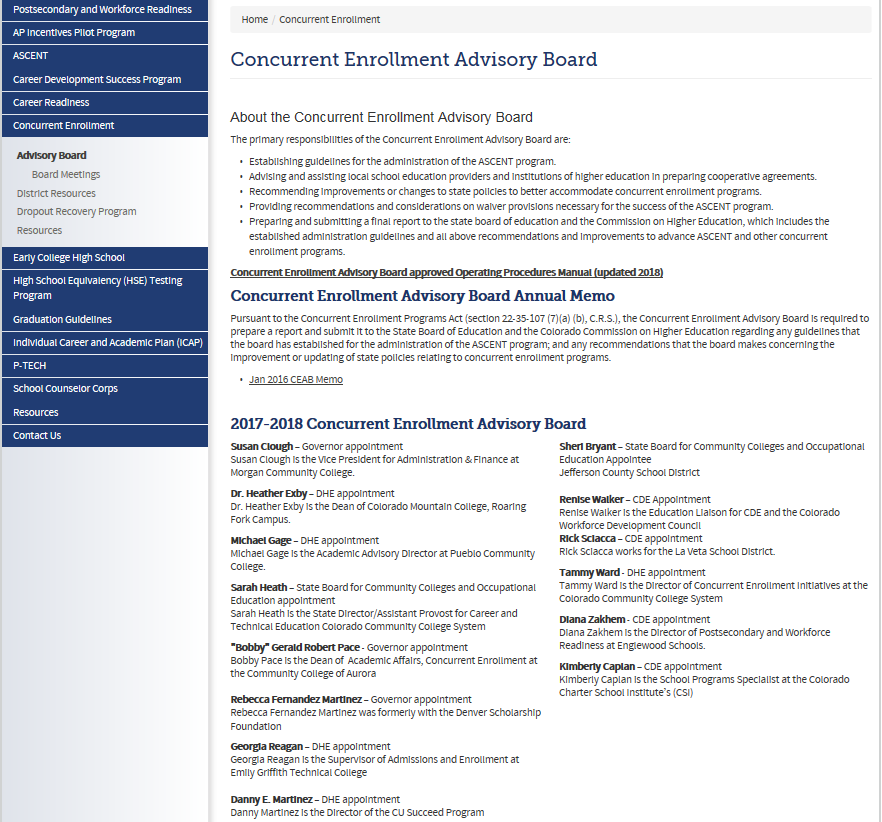 Please check
The Concurrent Enrollment Notification BillHB 18-1005
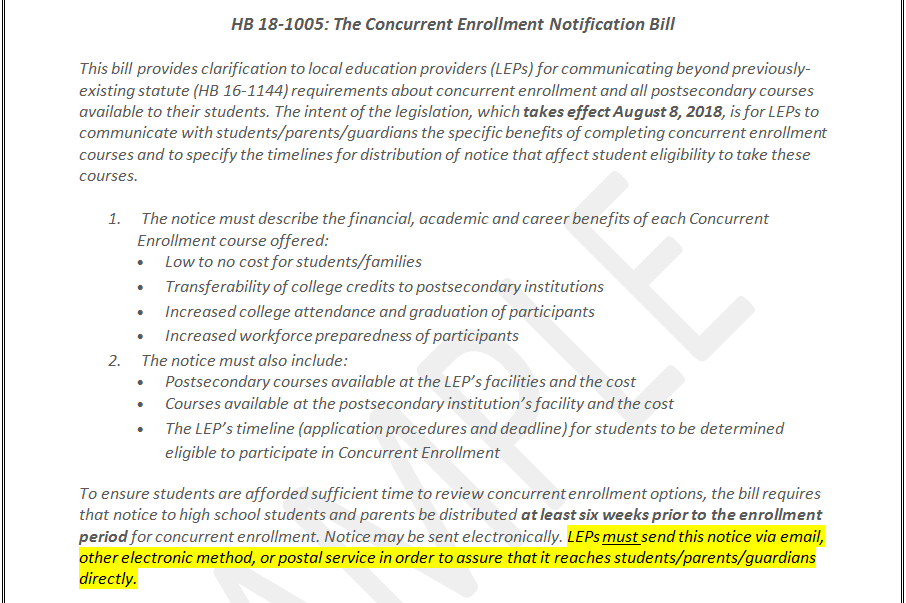 CDHE Update
Updates – Carl Einhaus

CCHE approved CE Service Area Waiver Form
ASCENT Allocation Model review
Subcommittee to review and submit recommendations to revise by January 24th meeting.
ASCENT Allocation Model
The CEAB developed a system to allocate ASCENT slots to local education providers (LEP) fairly in the case that the number of qualified students exceeds the number of funded slots:
Currently participating LEPs will receive a minimum number of ASCENT slots equal to those utilized by students during the current school year.
New LEPs will receive up to 10 slots for the first year or the number requested if less than 10
If additional spaces are available, half the remaining slots will be distributed via the LEPs free and reduced lunch (FRL) rate as a proration
The other half of remaining slots will be proportionally distributed based on LEP size, to LEPs that did not receive spaces under the FRL distribution
Unused spaces may be returned to the general pool and reallocated to LEPs, based on appeal
Initial Slot Requests (as of May 1, 2018)
Modified Allocation Breakdown
Previous discussions follow up
Mimi Leonard’s HB18-1005 (postsecondary enrollment options notification) question:  Can LEPs just include a link to the IHE’s course catalog for courses available at the IHE’s facility?  Yes, as long as there is a statement such as, ‘Courses taken on an IHE’s campus may be available with LEP approval ‘and an explanation of where to find course costs. Essentially, there needs to be some guarantee that students understand that additional courses might be available outside of the ones typically offered/taken.
Public Input 										
 Action Plan and Next Steps 				
2019 MEETING SCHEDULE
January 24, 2019
April 25, 2019
July 25, 2019
October 24, 2019
Next meeting: 
Date:   January 24, 2019
Location  ______________


Adjourn